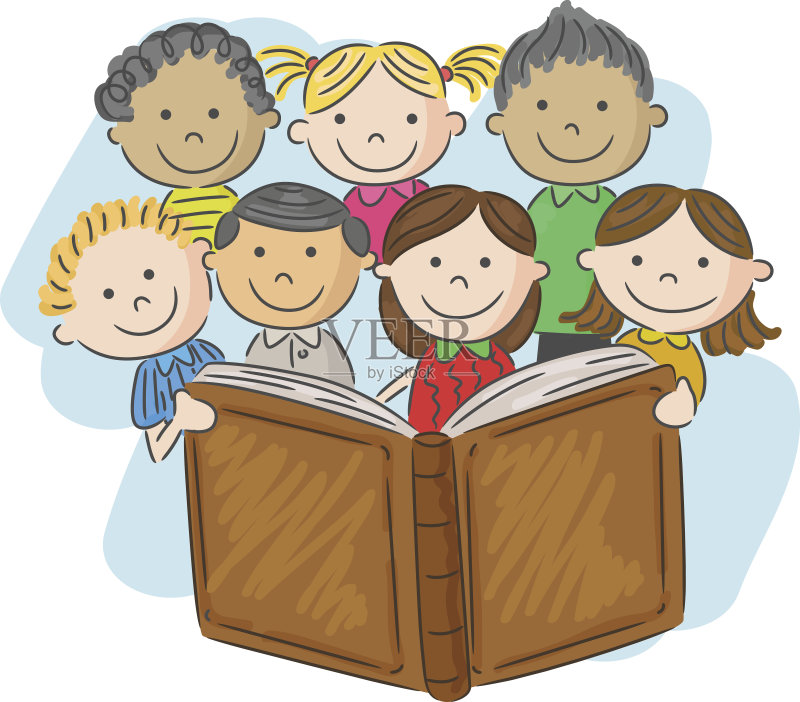 阅读往往能唤起读者独特的感受与理解，即使读同一本书，不同的读者，心得体会也可能不一样。让我们一起来开展班级读书会，围绕同一本书交流读书心得，分享阅读的收获。
语文  六年级  下册
同读一本书
口语交际
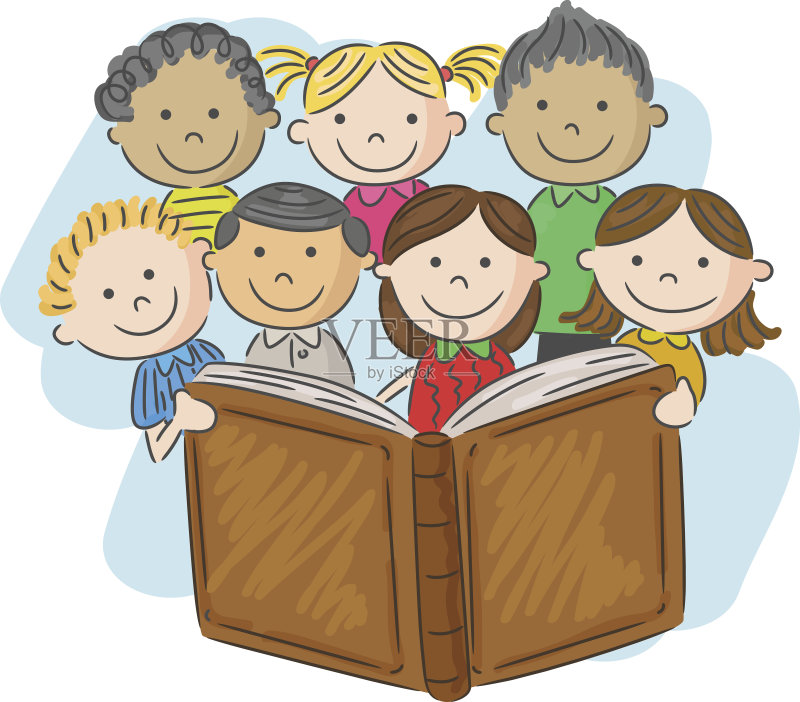 可以围绕哪些话题交流读书心得呢？
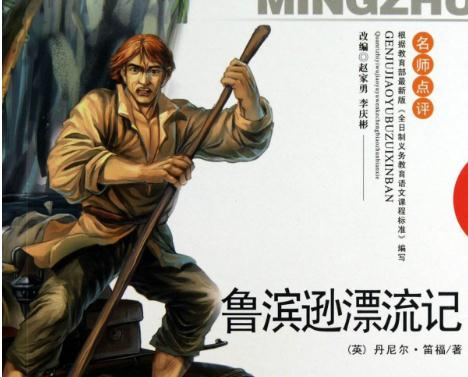 ※这本书讲了一个什么样的故事？
※你怎样评价主人公？你对哪个人物印象最深？
为什么？
※有没有什么地方让你觉得困惑，或是感到奇怪？有没有完全出乎意料、令人感到不可思议的情节？
※读这本书的时候，你想到了哪些相似的书，或是想到了生活中的哪些人？
※故事的结局你喜欢吗？如果你来写这个故事，你会怎么写？
……
1.引用原文说明观点，使观点更有说服力。
    2.分辨别人的观点是否有道理，讲的理由是否充分。
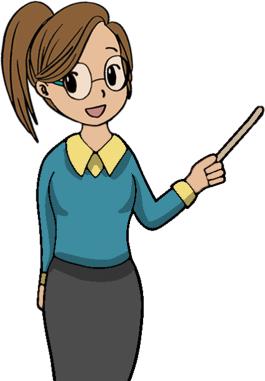 鲁滨孙给我留下了深刻的印象。我觉得他很乐观。他说“在最不幸的处境之中，我们也可以把好处和坏处对照起来看，从而找到聊以自慰的事情。”
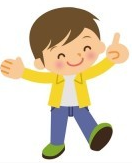 说得有道理，乐观是他能在荒岛上生存下来的一个重要因素。我觉得他会动脑筋解决问题也是能在危机重重中生存下来的重要因素，例如他用刀子在柱子上刻斫痕，做日历，来计算年月日就体现了这一点。
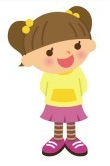 读《鲁滨孙漂流记》这本书，我想到了我自己。跟鲁滨孙相比我是多么渺小。有次爸妈不在家，冰箱里满是食物，我还是饿着肚子等爸爸妈妈。我的生活能力太差了。
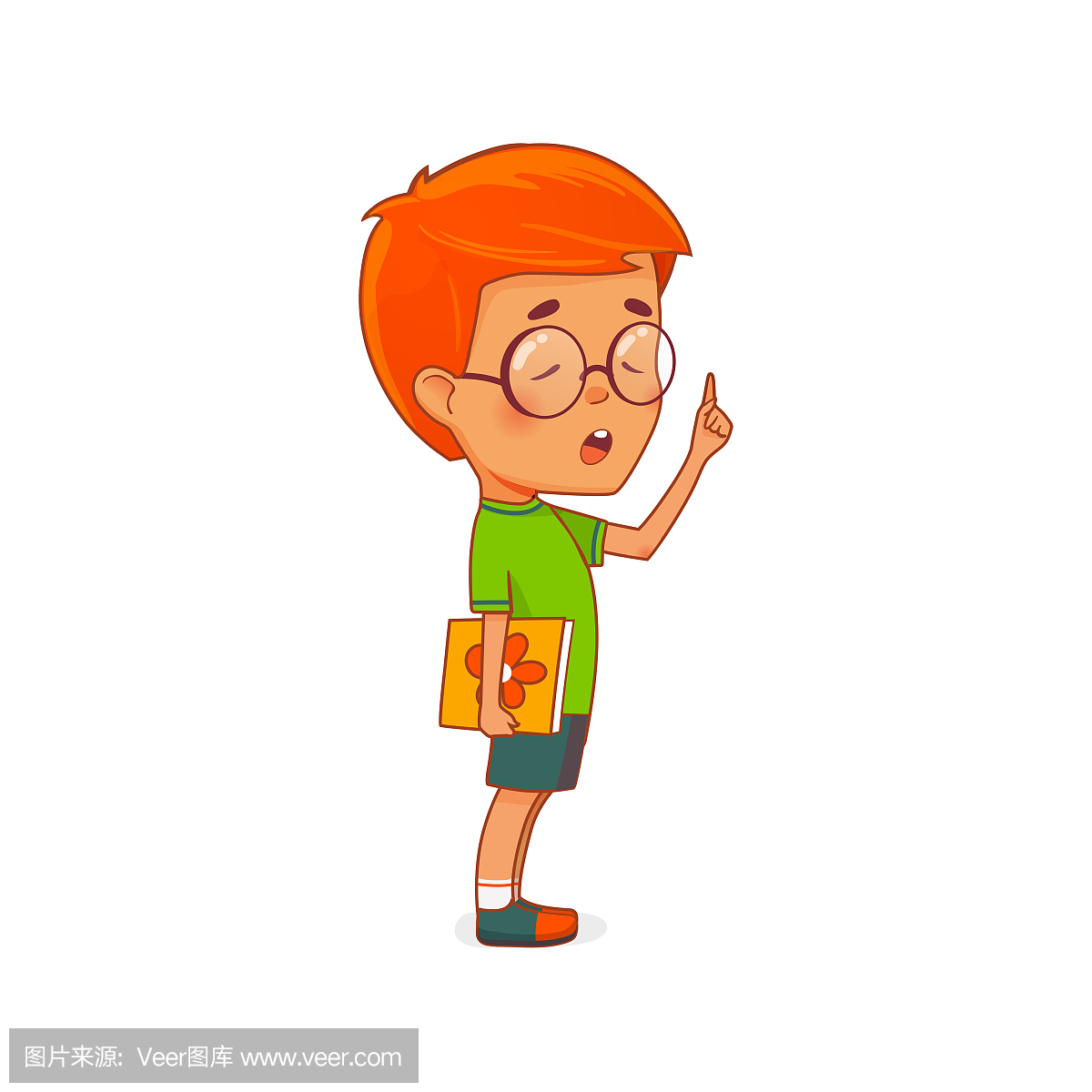 让我们小组内来交流共读一本书的感受吧！
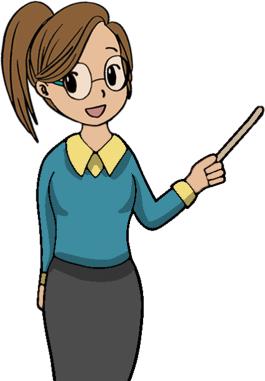 1.引用原文说明观点，使观点更有说服力。
2.分辨别人的观点是否有道理，讲的理由是否充分。
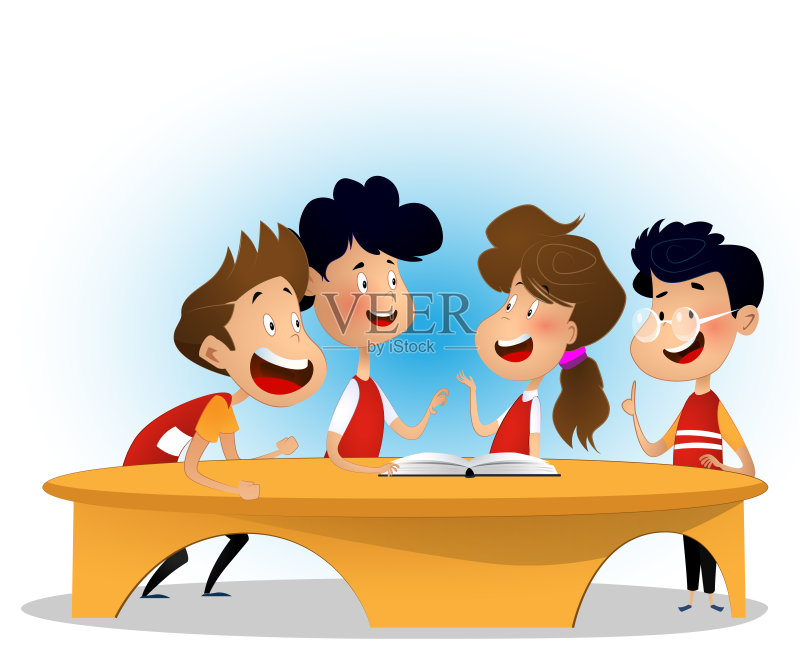 和同学交流之后，你对这本书有了哪些新的想法，跟大家交流下吧。
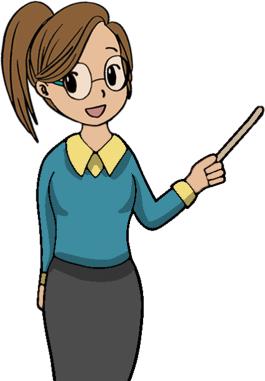 通过交流，我知道了鲁滨孙是一个勇敢、坚强，乐观，遇到困难善于动脑筋的人。正因为这些优秀品质，他才在困难面前不断磨练自己，锻炼出超强的生存能力。
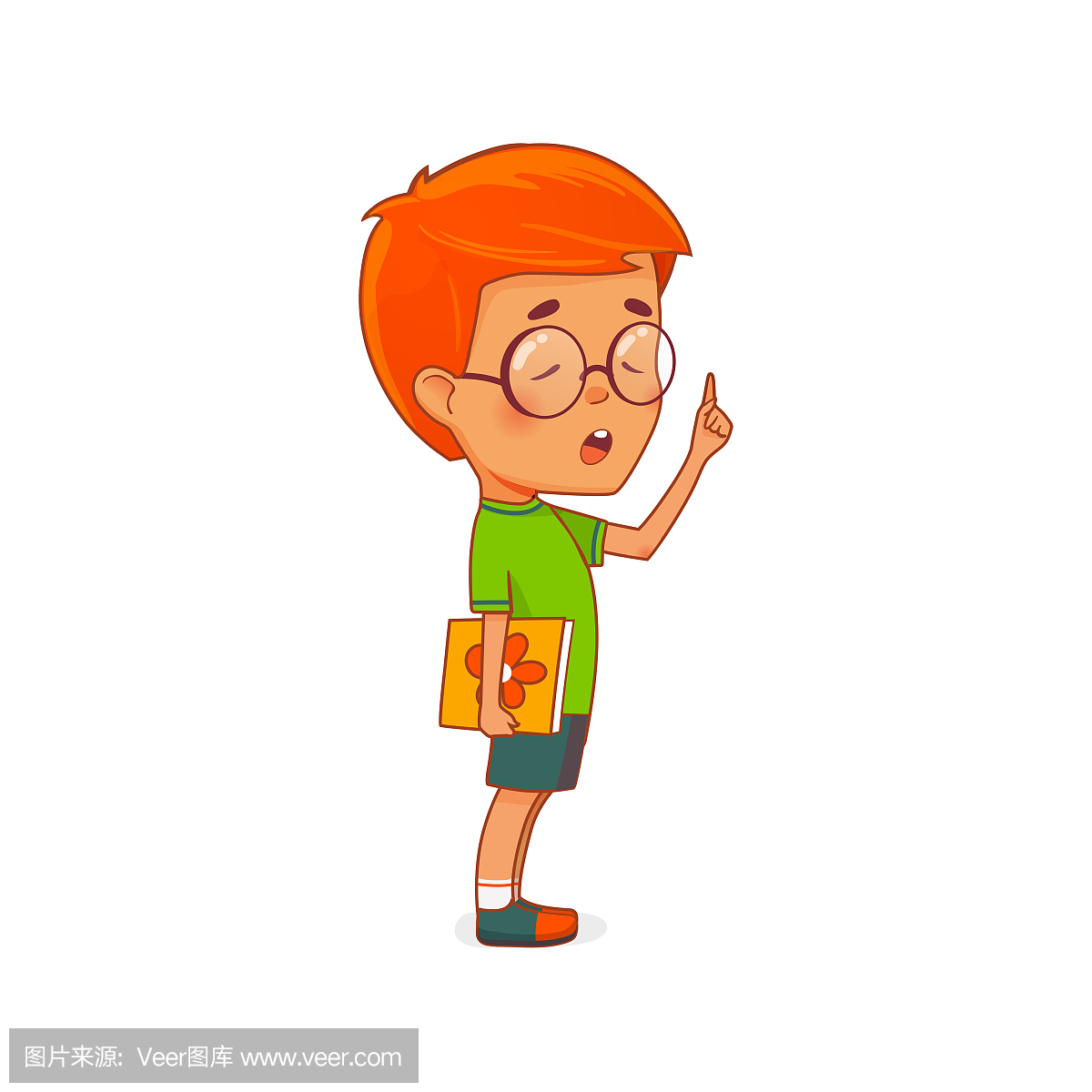 通过交流我想到：每个人的人生都有荒岛存在，在荒岛面前有人深感绝望，有人勇敢、乐观、独立、坚强。我们应该像鲁滨孙一样勇敢面对人生的荒岛，努力从绝望的缝隙中寻求生的希望，开拓荒野，才能绝处逢生。
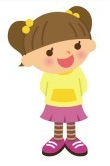 我们还可以继续交流下共读《汤姆•索亚历险记》这本书的感受。
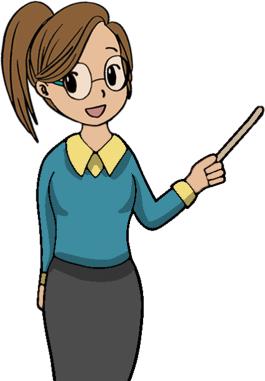 可以围绕哪些话题交流读书心得呢？
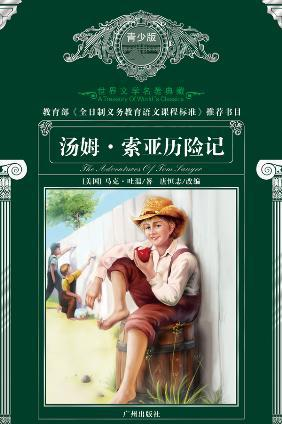 ※这本书讲了一个什么样的故事？
※你怎样评价主人公？你对哪个人物印象最深？
为什么？
※有没有什么地方让你觉得困惑，或是感到奇怪？有没有完全出乎意料、令人感到不可思议的情节？
※读这本书的时候，你想到了哪些相似的书，或是想到了生活中的哪些人？
※故事的结局你喜欢吗？如果你来写这个故事，你会怎么写？
……